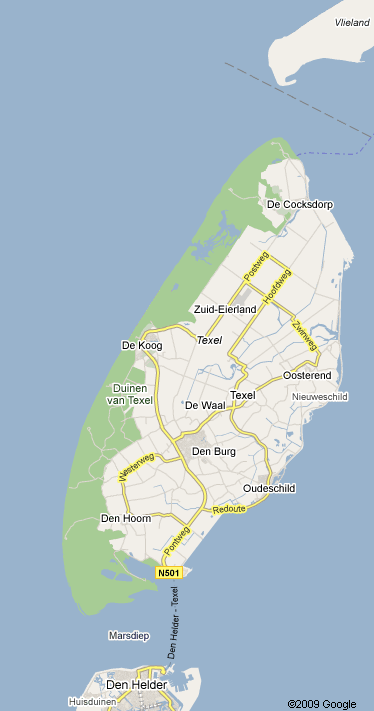 Zeeklas Texel
We zaten op de boot op weg naar Texel.
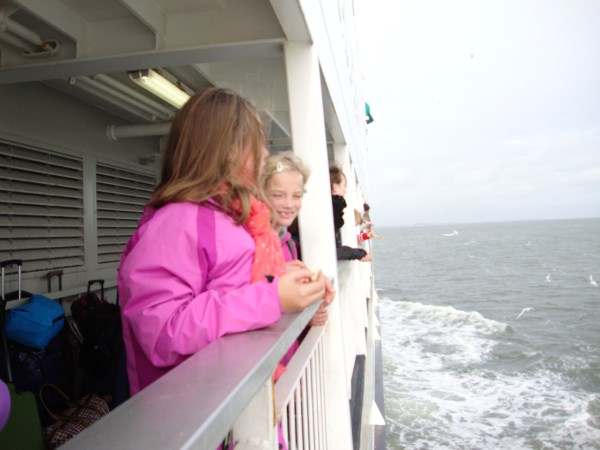 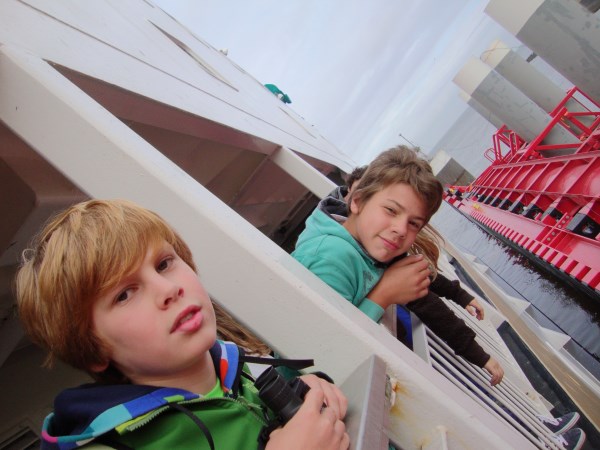 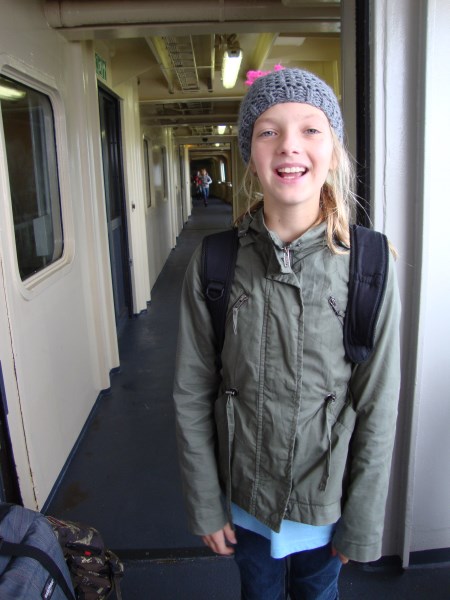 De tweede dag
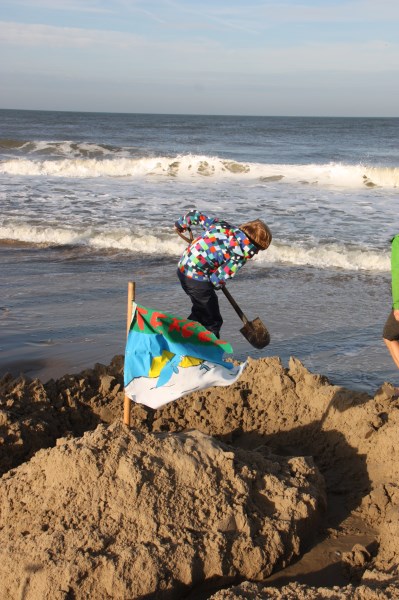 We bouwden zandkastelen maar het water zat ons tegen, dus niemand won.
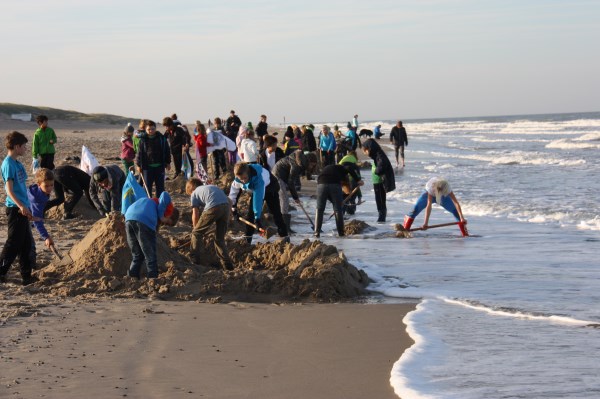 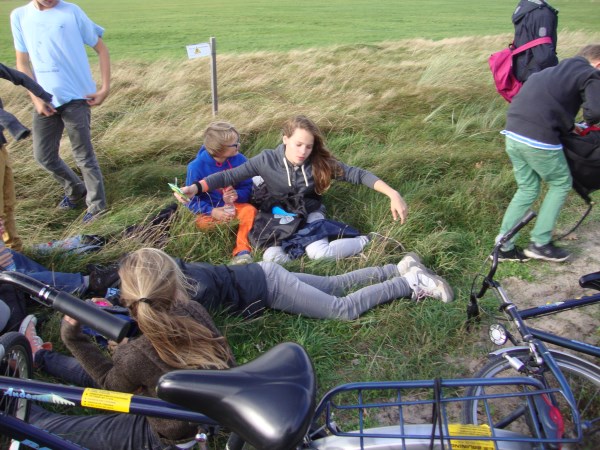 woensdag, de derde dag
Het werd de zwaarste fietstocht ooit. We moesten tegen 8 beaufort heuvels op en heuvels af fietsen.
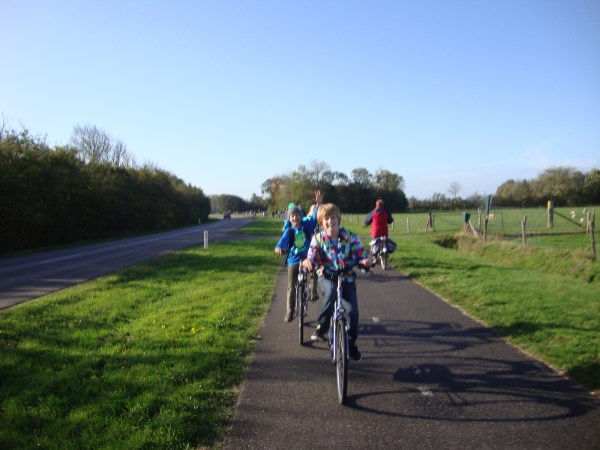 Iedereen was doodmoe,
tijd om wat uit te rusten.
We zagen ook een hele mooie schicht .Maar eigenlijk waren we op weg naar de vuurtoren.
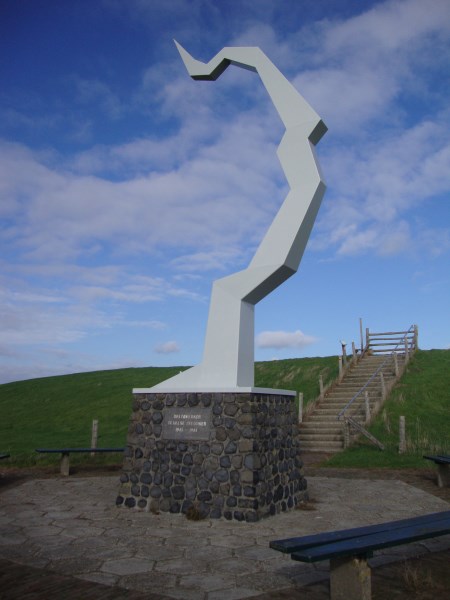 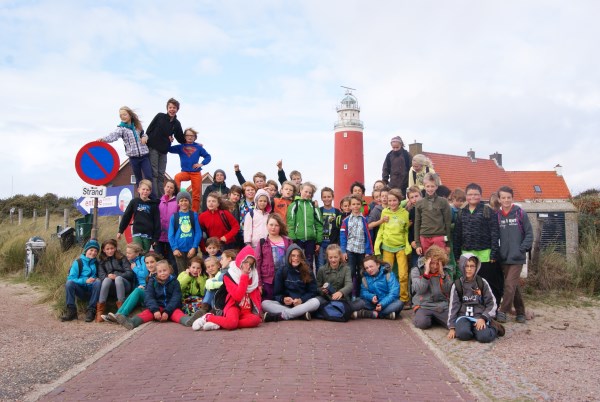 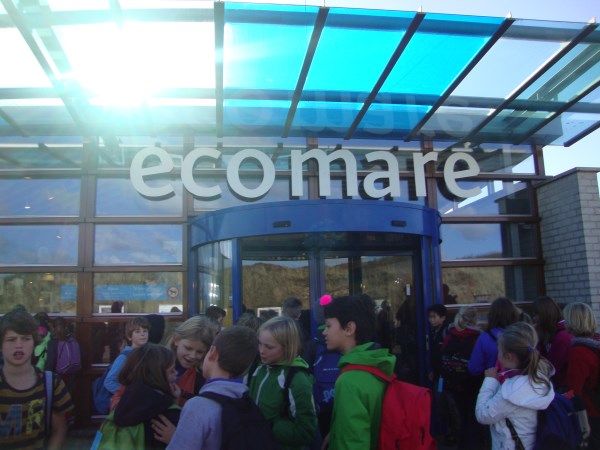 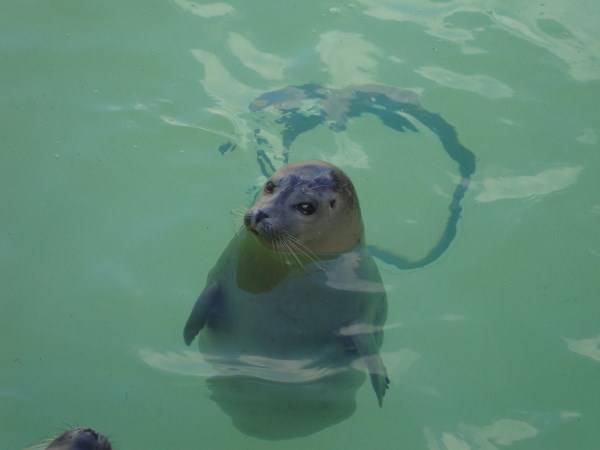 Gewone zeehond
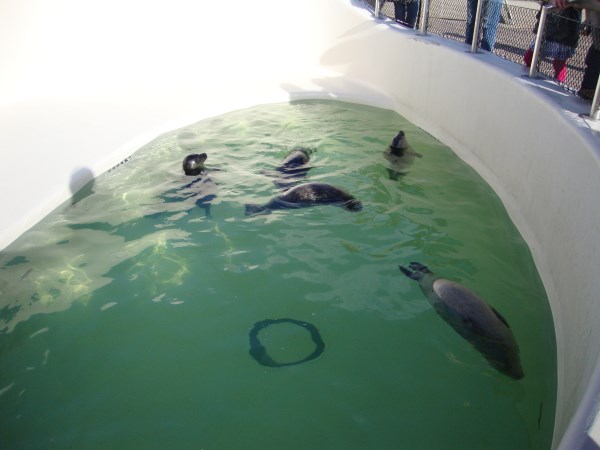 We zijn ook naar ecomare  geweest. Er waren gewone zeehonden en er waren bruinvissen maar ook blinde zeehonden.
jonkies
We zijn ook naar het juttersmuseum geweest.
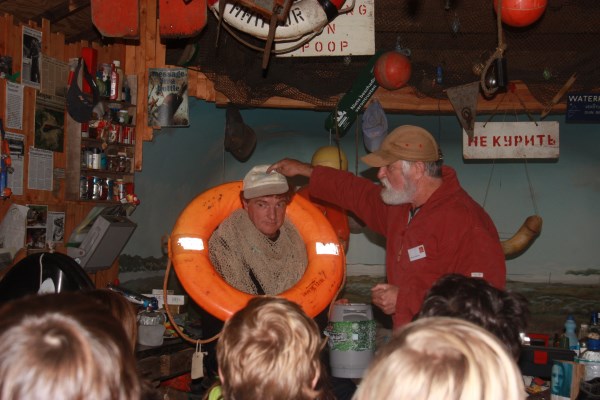 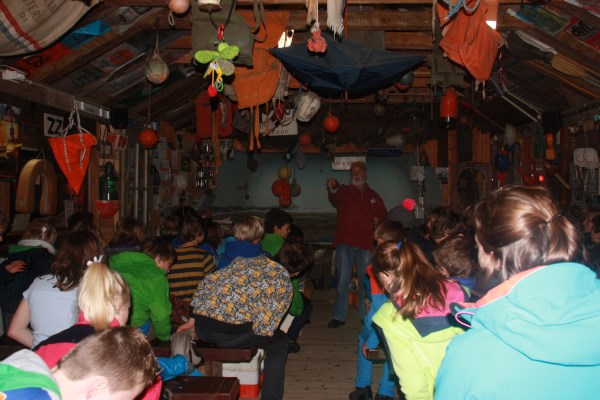 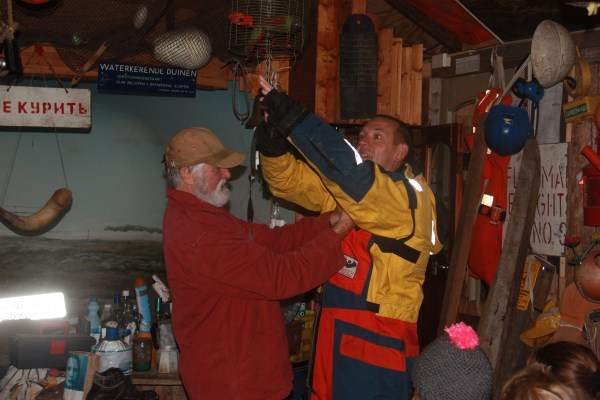 De garnaalboot
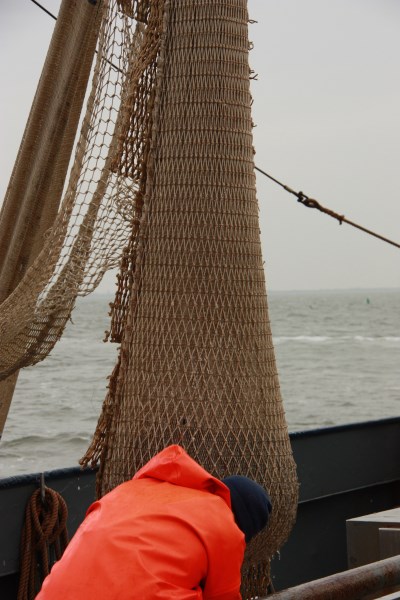 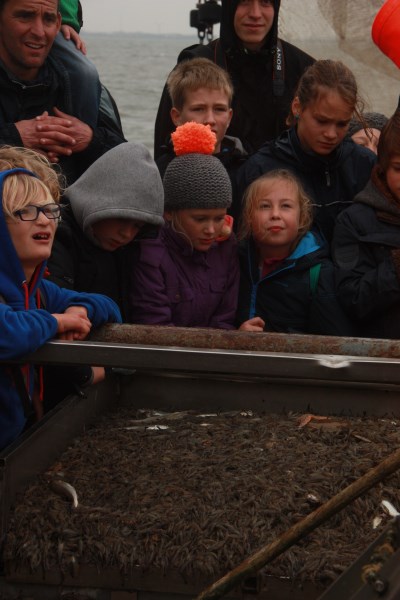 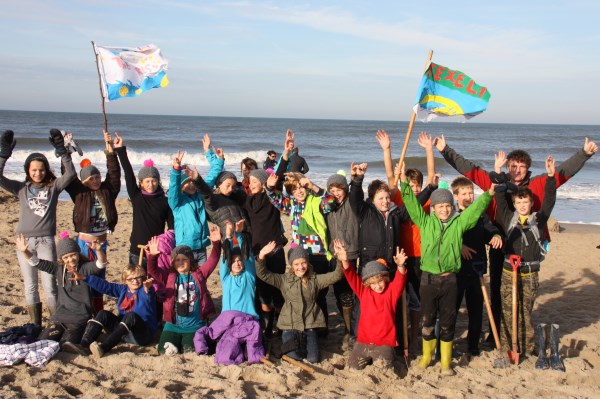 Ik vond het een heel leuke zeeklas. 
Ik hoop jullie ook. 
Ik wens jullie een goede zeeklas toets.
Potvis en walvis………….studeerkoppen.
                             Succes!
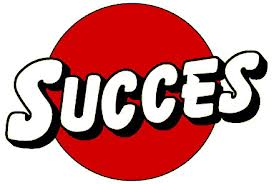 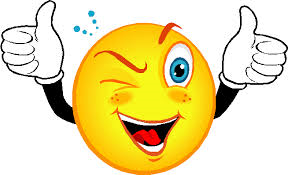 Groeten Sverre.